School of  Electrical Engineering and computing Data Structures and AlgorithmsLinked List
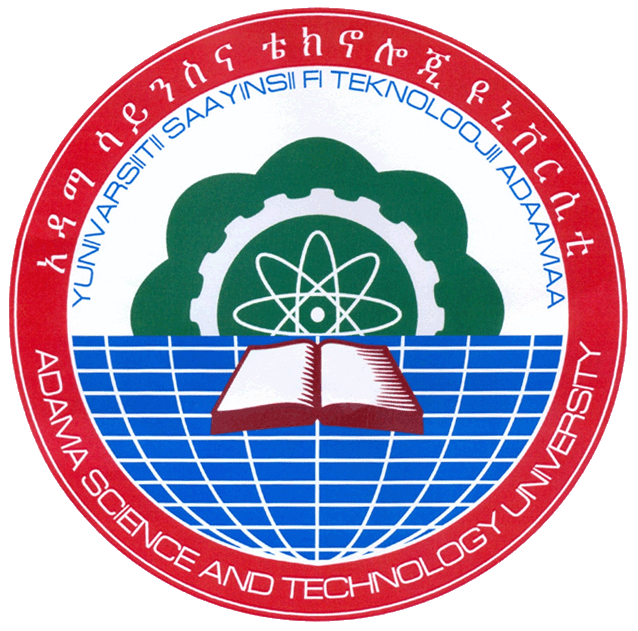 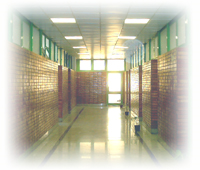 Gedamu Alemu 
alemugedamu@yahoo.com
Image and computer vision  SIG
Lists
2
3
Introduction
A list,  also called a sequence,
 is a container that stores elements in a certain linear order, 
which is imposed by the operations performed. 
The basic operations supported are 
retrieving, inserting, and removing an element given its position. 
Special types of lists include stacks and queues, where insertions and deletions can be done only at the head or the tail of the sequence.
The basic realization of sequences is by means of arrays and linked lists.
4
List Abstract Data Type
A list is a sequence of zero or more elements of a given type
		a1, a2, . . . , an (n ≥ 0)
n : length of the list
a1 : first element of the list
 an : last element of the list
 n = 0 : empty list
 Elements can be linearly ordered according to their position in the list
We say ai precedes ai+1, ai+1 follows ai, and ai is at position i
Structures
Structures are aggregate data types built using elements of primitive data types.
The struct keyword:
 creates a new user defined data type that is used to declare variables of an aggregate data type.
Structure variables are declared like variables of other types.
Syntax: 
struct <structure tag> <variable name>;
struct Time timeObject,
struct Time *timeptr;
Example :
struct [structure tag] {
         member definition;
        member definition; ... 
        member definition;
    } [one or more structure variables]; 

Structure are defined using the struct keyword:
struct Books {
         char title[50];
        char author[50]; 
        char subject[100];
        int book_id; 
}book;
Accessing Members of Structure Variables
The Dot operator (.):
 to access data members of structure variables.
The Arrow operator (->): 
to access data members of pointer variables pointing to the structure.
E.g. Print member title of book and bookptr.
book
cout<< book.title; or
bookptr.
cout<<bookptr->title;
TIP: 
bookptr->hour is the same as (*bookptr).title.
The parentheses is required since (*) has lower precedence than (.).
8
Linked Lists
Terminology
Link  :
 Each link of linked list can store a data called an element 
Next :
Each link of linked list contain  a link to the next link 
Linked list :
A linked list contains the connection link to the first link 
Types linked list :
Simple linked list 
Item navigation forward 
Double linked list 
Item navigation forward  and backward
Circular linked list
Introduction
Linked lists are the most basic self-referential structures. 
Linked lists allow you to have a chain of structs with related data.
Flexible space use by dynamically allocating space for each element as needed. 
This implies that one need not know the size of the list in advance. 
Memory is efficiently utilized.
A linked list is made up of a chain of nodes.
 Each node contains:
The data item, and
A  pointer to the next node
Array vs. Linked lists
Arrays are simple and fast but we must specify their size at construction time. 
This has its own drawbacks.
 If you construct an array with space for n, tomorrow you may need n+1.
Here comes a need for a more flexible system.
Advantages of Linked Lists
Flexible space use by dynamically allocating space for each element as needed. 
This implies that one need not know the size of the list in advance. 
Memory is efficiently utilized.
A linked list is made up of a chain of nodes.
 Each node contains:
the data item, and
a pointer to the next node
Creating Linked Lists in C++
A linked list is a data structure that is built from structures and pointers. 
It forms a chain of "nodes" with pointers representing the links of the chain and holding the entire thing together.
 A linked list can be represented by a diagram like this one:
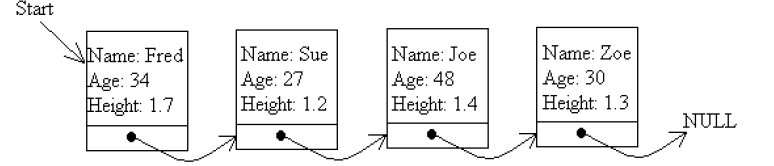 Defining the data structure for a linked list
struct node
{ 
char name[20]; // Name of up to 20 letters
int age
float height; // In metres
node *nxt;// Pointer to next node
};
struct node *head= NULL;
Basic operation
Inserting in the front of the list
deleting the front of the list
Inserting at the end of the list
deleting the end of the list
inserting any where in the middle
deleting any node in the middle
Inserting in the front
When a new node is added to the list 
It becomes the head of the list 
The old list head becomes its next node
head
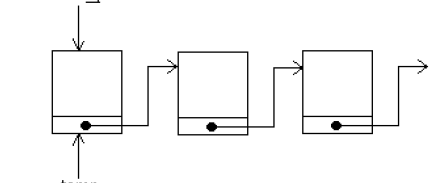 NULL
New Node
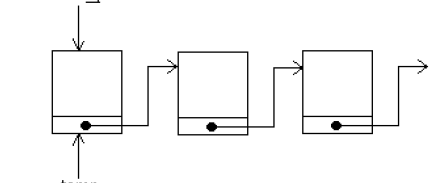 NULL
temp
17
Example
Inserting  Node to front of list
void insertFront(){
temp = new node;
cout << "Please enter the name of the person: ";
cin >> temp->name;
cout << "Please enter the age of the person : ";
cin >> temp->age;
cout << "Please enter the height of the person : ";
cin >> temp->height;
temp->nxt = head;
head=temp;
}
Deleting from the front
When a node is deleted from the front 
If the head is null nothing to do
Otherwise temp points to head and head to the next node and free temp
head
Head initially
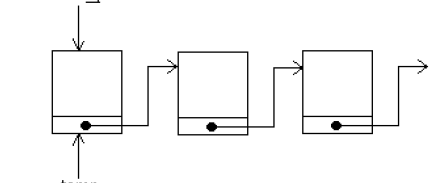 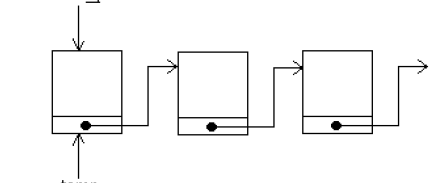 NULL
temp
20
Example
Delete the front Node
void deleteFront(){
If(head==NULL) cout<<“List Empty”;
else{
temp= head;
head=head->nxt ;
temp->nxt=NULL;
cout<<temp->name<<“ is deleted”;
delete temp;
}
}
Display List
Having added one or more nodes, we need to display the list of nodes on the screen. 
Set a temporary pointer to point to the same thing as the head pointer.
If the pointer points to NULL, display the message "End of list" and stop.
Otherwise, display the details of the node pointed to by the head pointer.
Make the temporary pointer point to the same thing as the nxt pointer of the node it is currently indicating.
Jump back to step
void displayList(){
Node  *temp = head;
while(temp!=NULL){
{ 
// Display details for what temp points to
cout << "Name : " << temp->name << endl;
cout << "Age : " << temp->age << endl;
cout << "Height : " << temp->height << endl;
cout << endl; // Blank line
// Move to next node (if present)
temp = temp->nxt;
}
}
Test Main
void main(){
int choice;
while(true)
{
cout<<“1:Insert front\n2:Delete Front\n3:display List\n4:exit\nchoice:”;
cin>>choice;
switch(choice){
case 1: insertFront();break;
case 2:displayList();break;
case 3:deleteFront();break;
case 4:return;
}
}
inserting at the End
//case 1: if the list empty the new node becomes the head
If(head==NULL) head=temp;
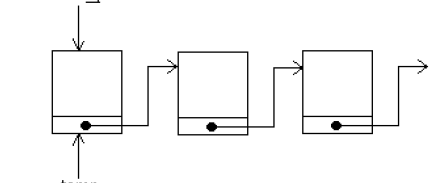 NULL
temp2 initial pos
head
temp2
temp
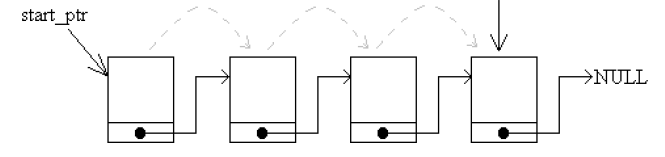 //Case 2: go to the end of the list
temp2 = head;
// We know this is not NULL - list not empty!
while (temp2->nxt != NULL)
{ temp2= temp2->nxt; // Move to next link in chain
}
temp2->next=temp
Code
Exercise
Delete from the end
head
Code
void deleteEnd()
{ 
node *temp1, *temp2;
if (head == NULL)
cout << "The list is empty!" << endl;
else if(head->next==NULL){
cout<<head->name<<“ is deleted”<< endl;
delete head;
head=NULL;
}
else{ 
temp2 = head;
temp1=head->next;
while (temp1->nxt != NULL){ 
temp2 = temp1;
temp1 = temp1->nxt;
}
cout<<temp1->name<<“ is deleted”<< endl;
delete temp1;
temp2->nxt = NULL;
}
}
Inserting/Deleting at the middle
Can be
Insert at position n
Delete the nth node
Insert Before a certain node
Insert After a certain node
Home Exercise